Looking after yourself
Vocabulary
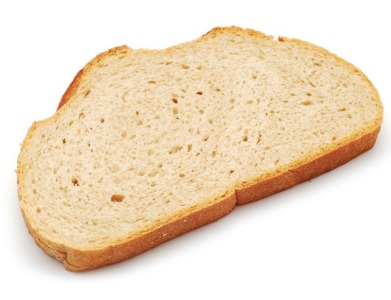 a slice of bread
/slais/

a bowl  /bəʊl/ 



a bread roll




crisps
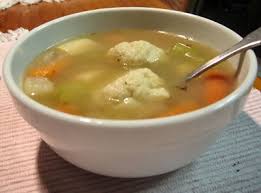 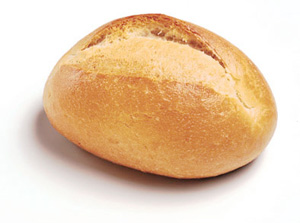 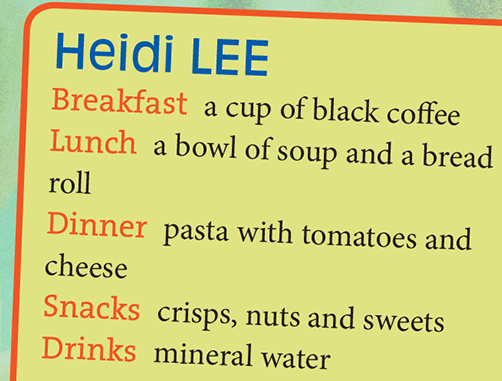 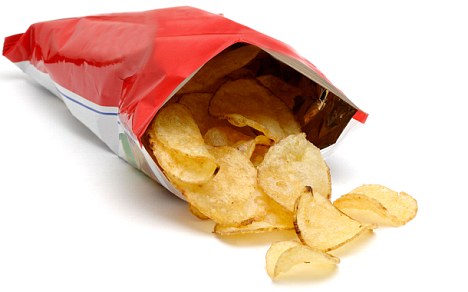 a jacket potato 



chocolate bars



avoid /əˈvɔɪd/ to stay away from something/someone
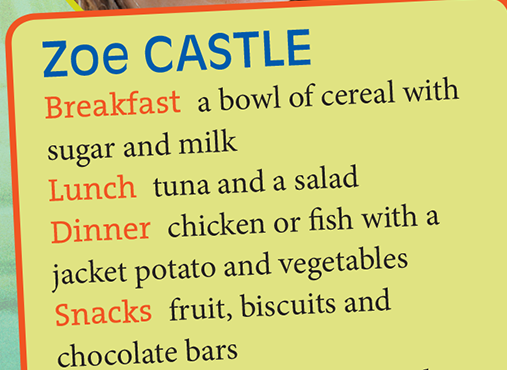 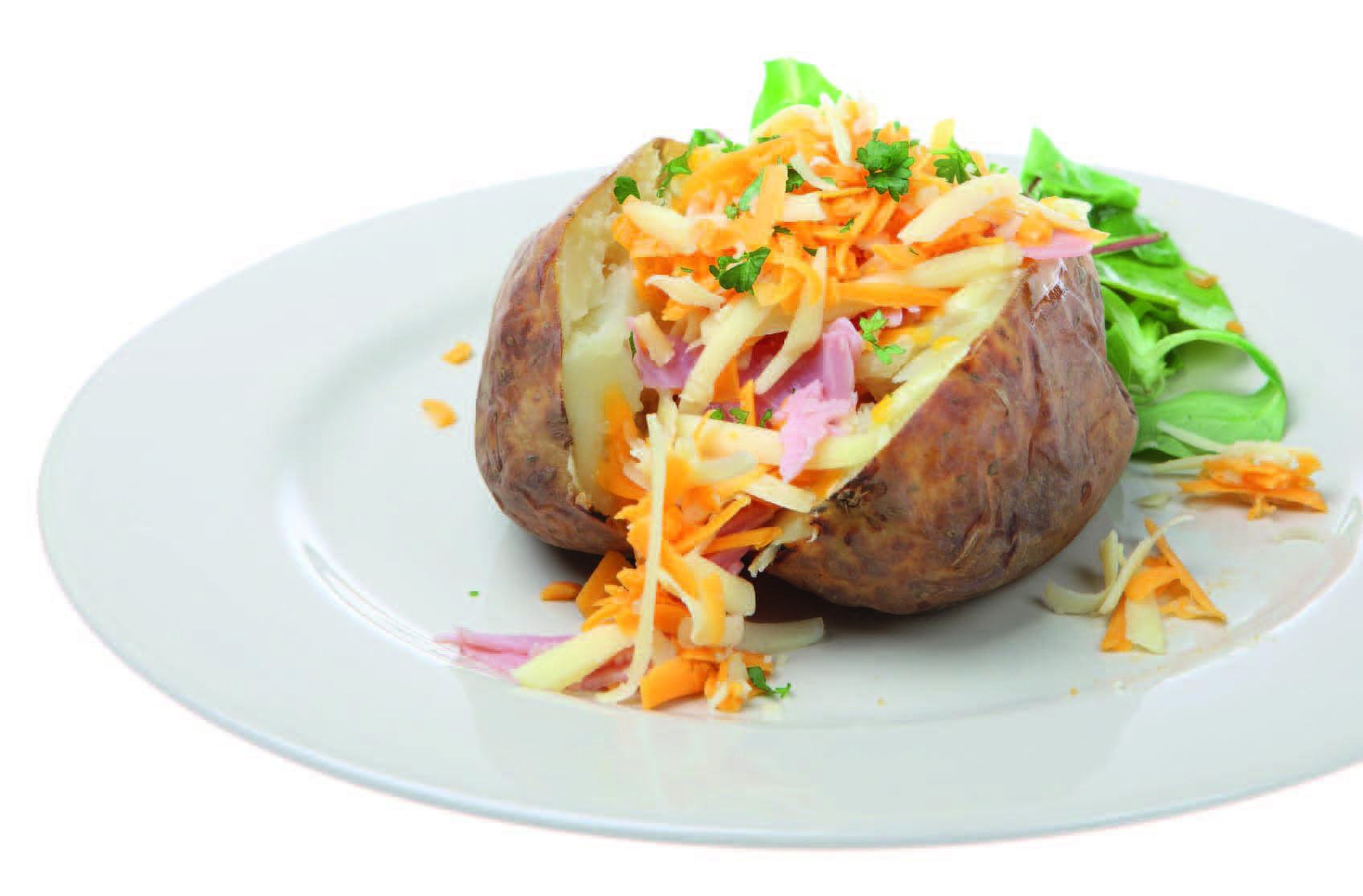 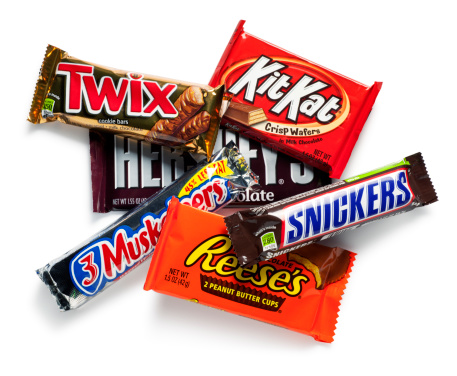 fat

sugar


complex carbohydrates



protein
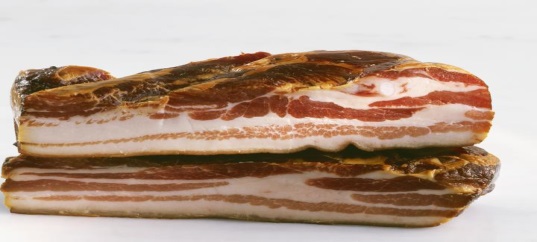 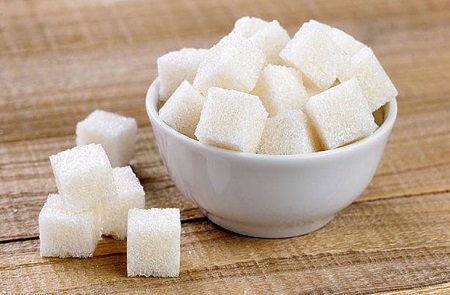 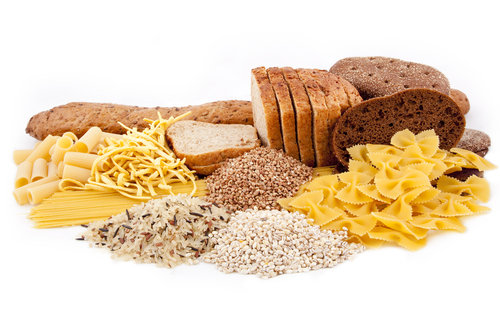 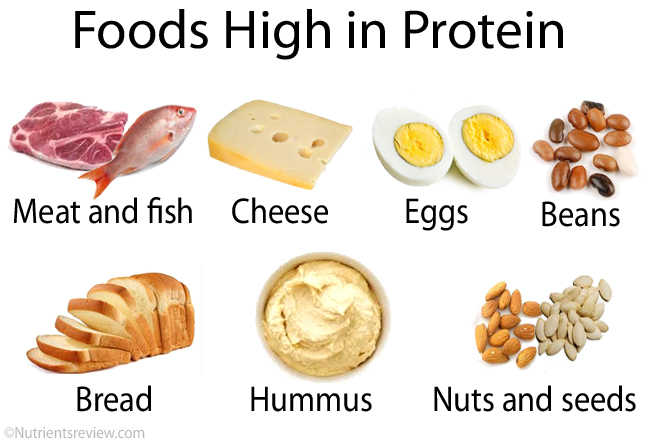 Problems and treatment
Vocabulary
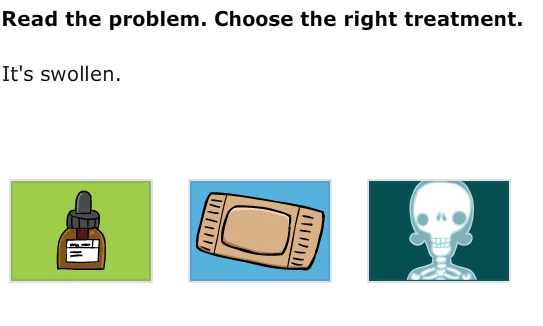 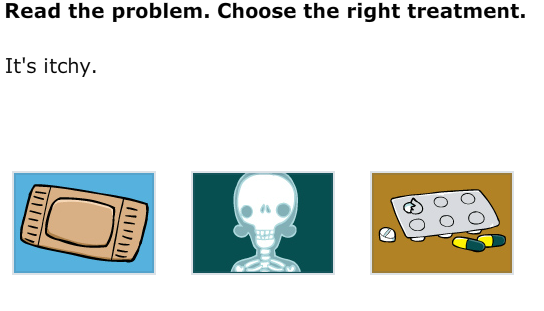 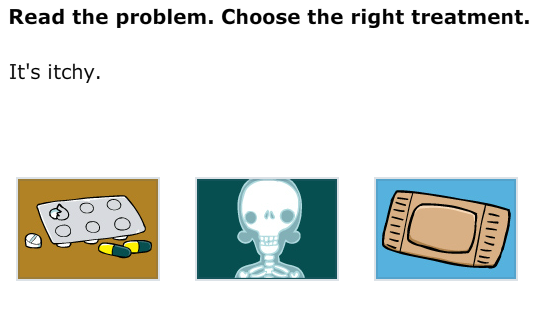 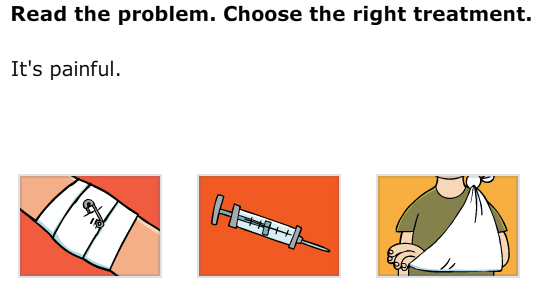